6
Физика
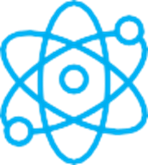 Класс
Тема:
Учение Демокрита, Рази, Бeруни и Авиценны о строении вещества
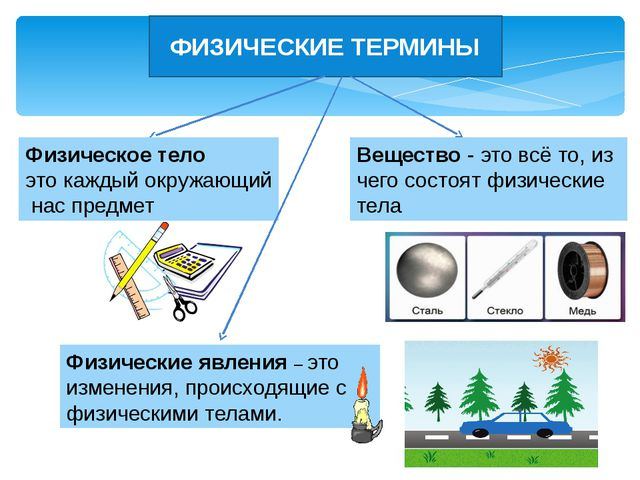 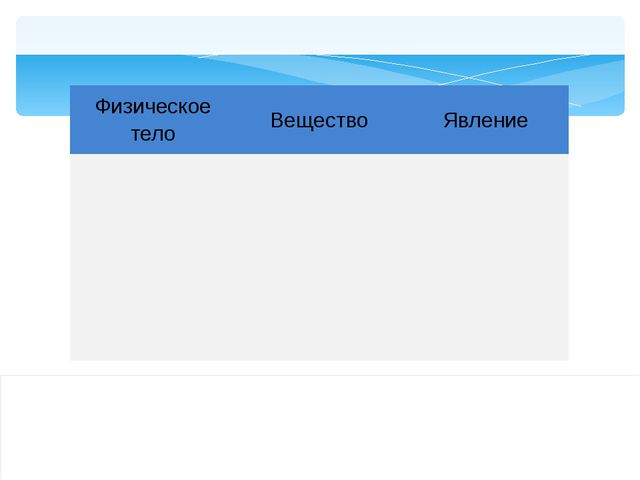 Пурга,
Гром,
Рельсы,
Свинец,
Луна,
Алюминий,
Рассвет,
Ножницы,
Спирт,
Буран,
Стол,
Ртуть,
Снегопад,
Вертолёт
Медь,
Кипение,
Нефть,
Метель,
Выстрел,
Наводнение
Свинец, гром, рельсы, пурга, алюминий, рассвет, буран, Луна, спирт, ножницы, ртуть, снегопад, стол, медь, вертолёт, нефть, кипение, метель, выстрел, наводнение.
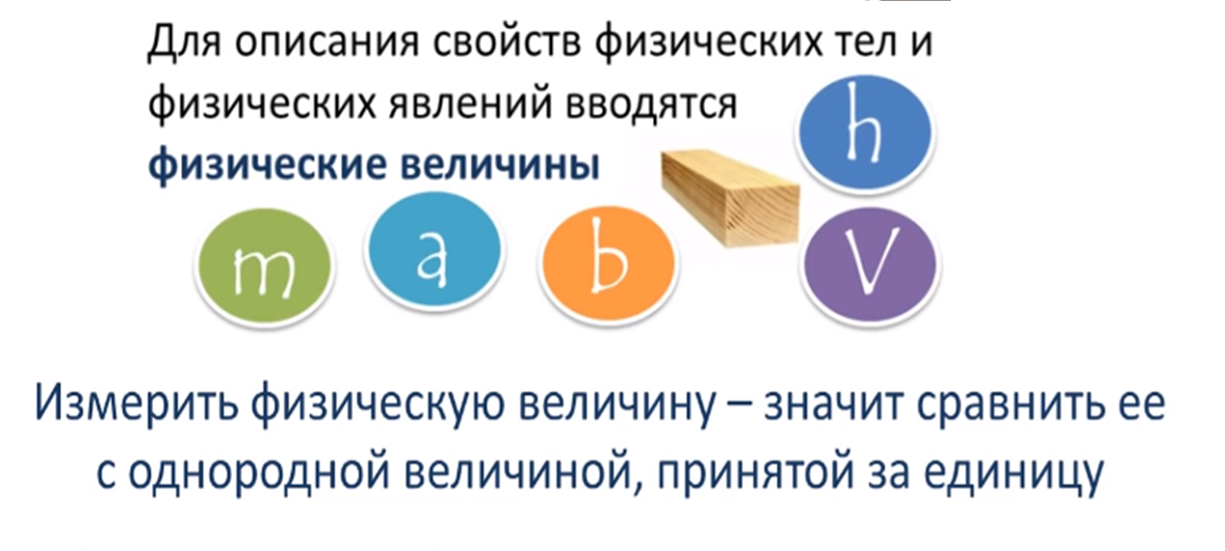 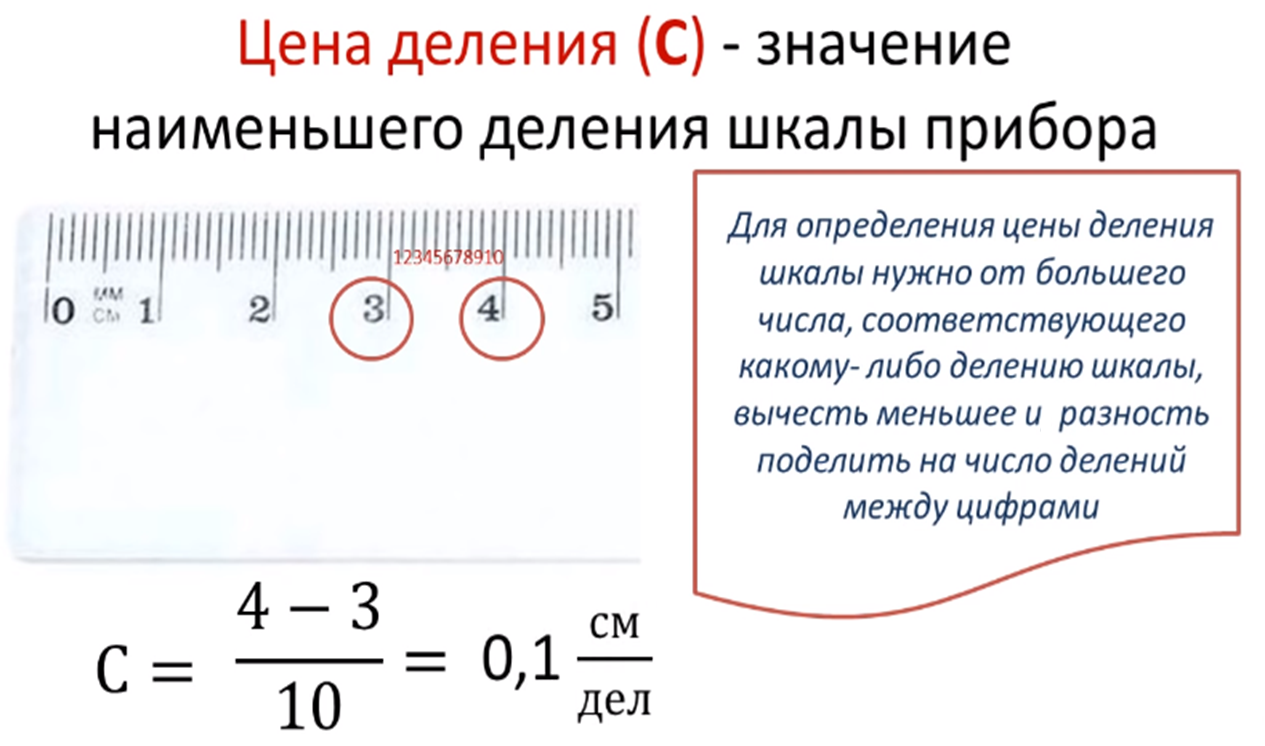 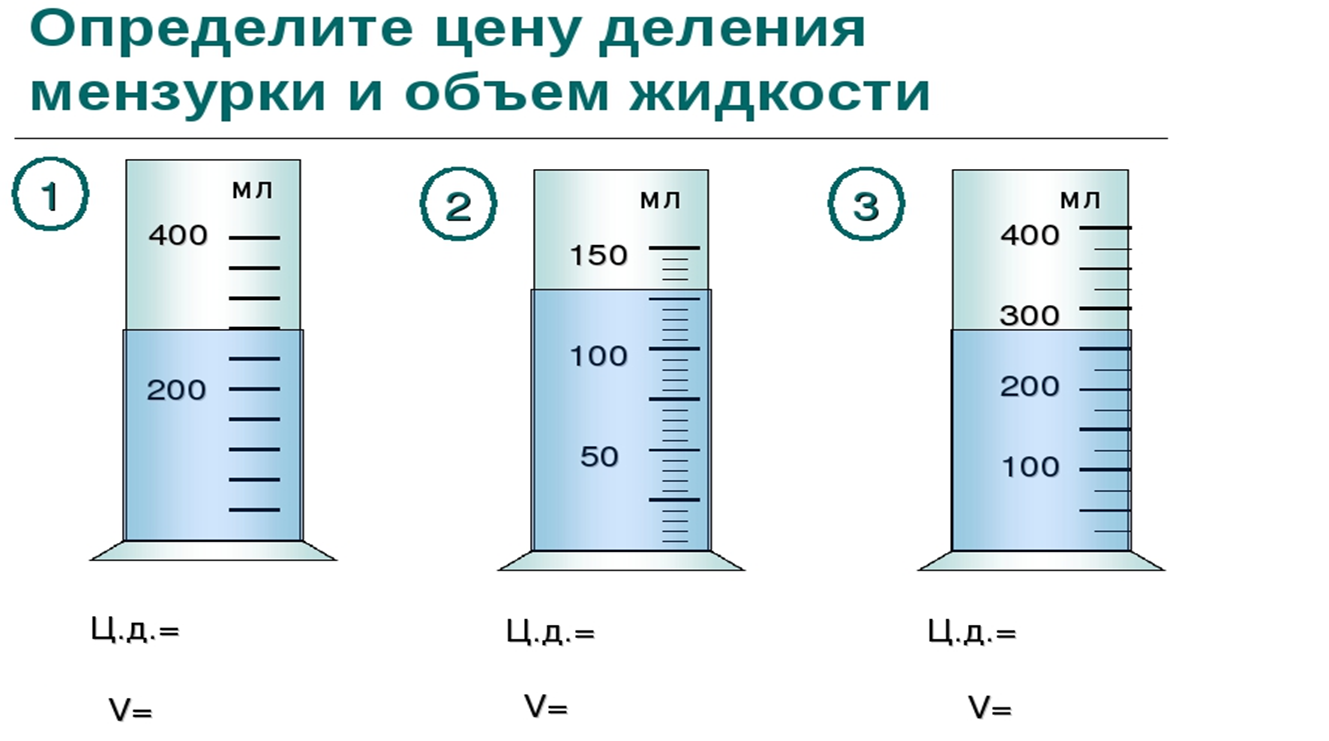 130 мл
275 мл
280 мл
Определите цену деления 
термометров  и показания приборов
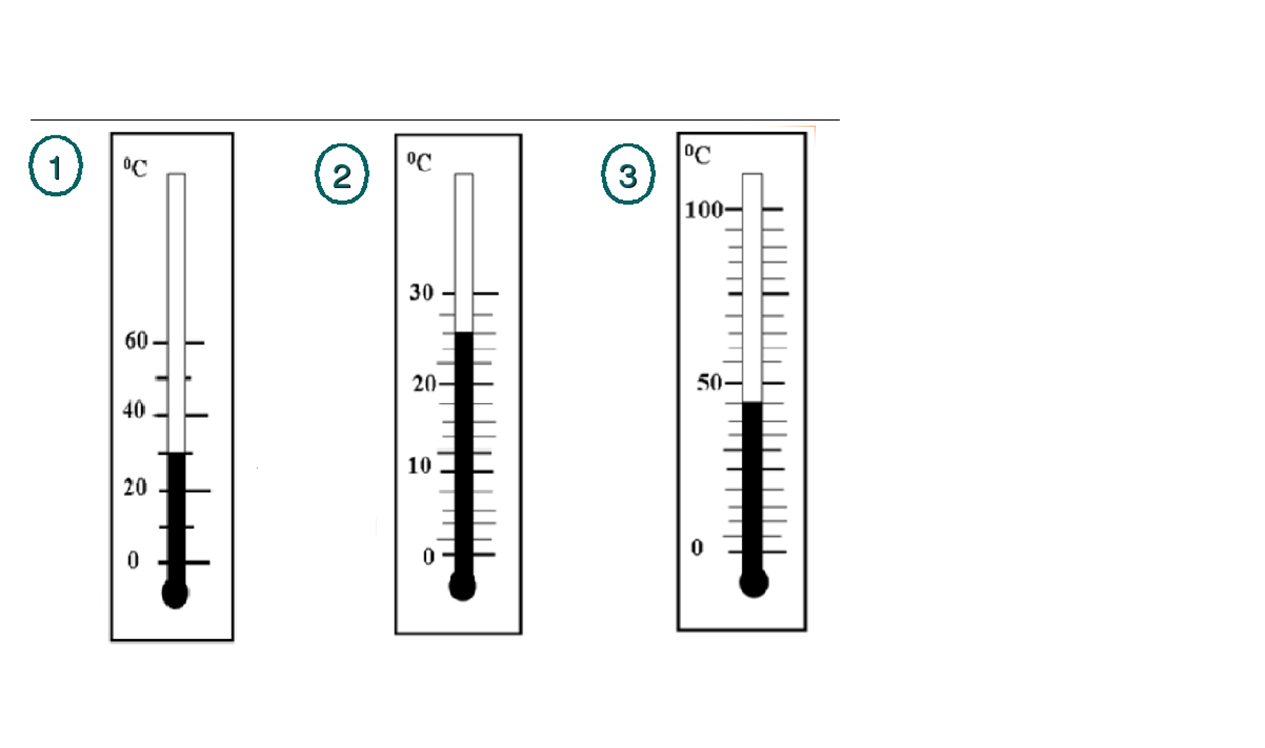 t = 30 ºС
t = 26 ºС
t = 45 ºС
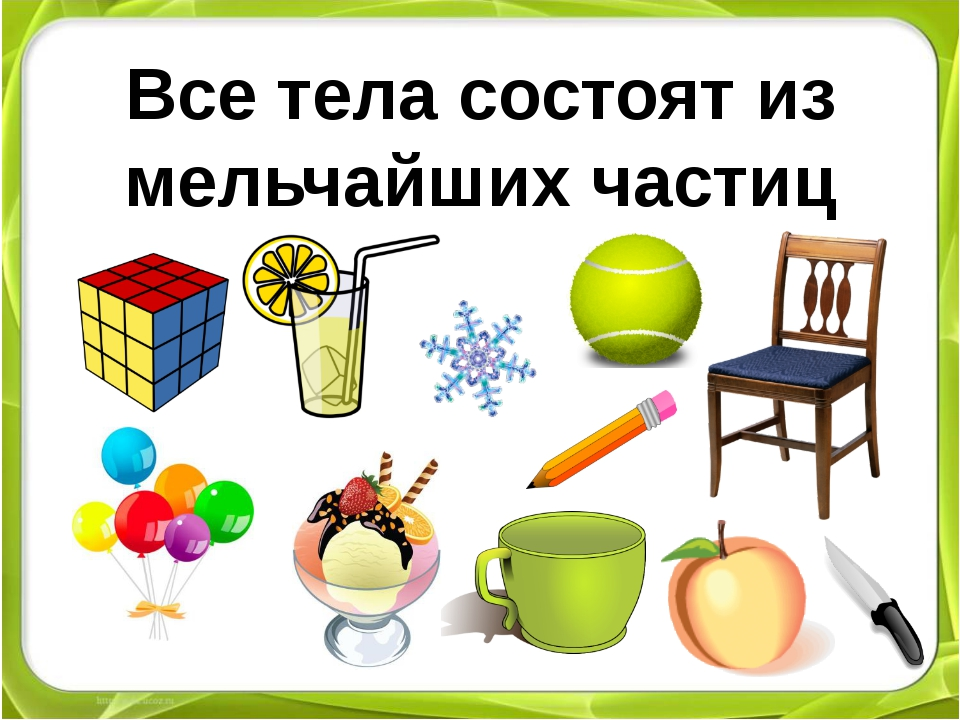 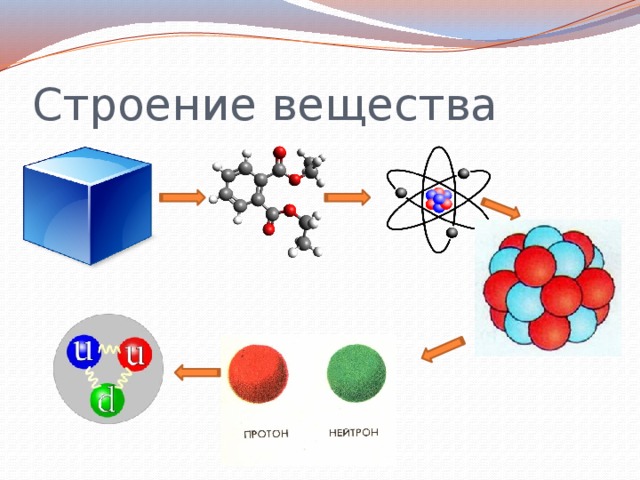 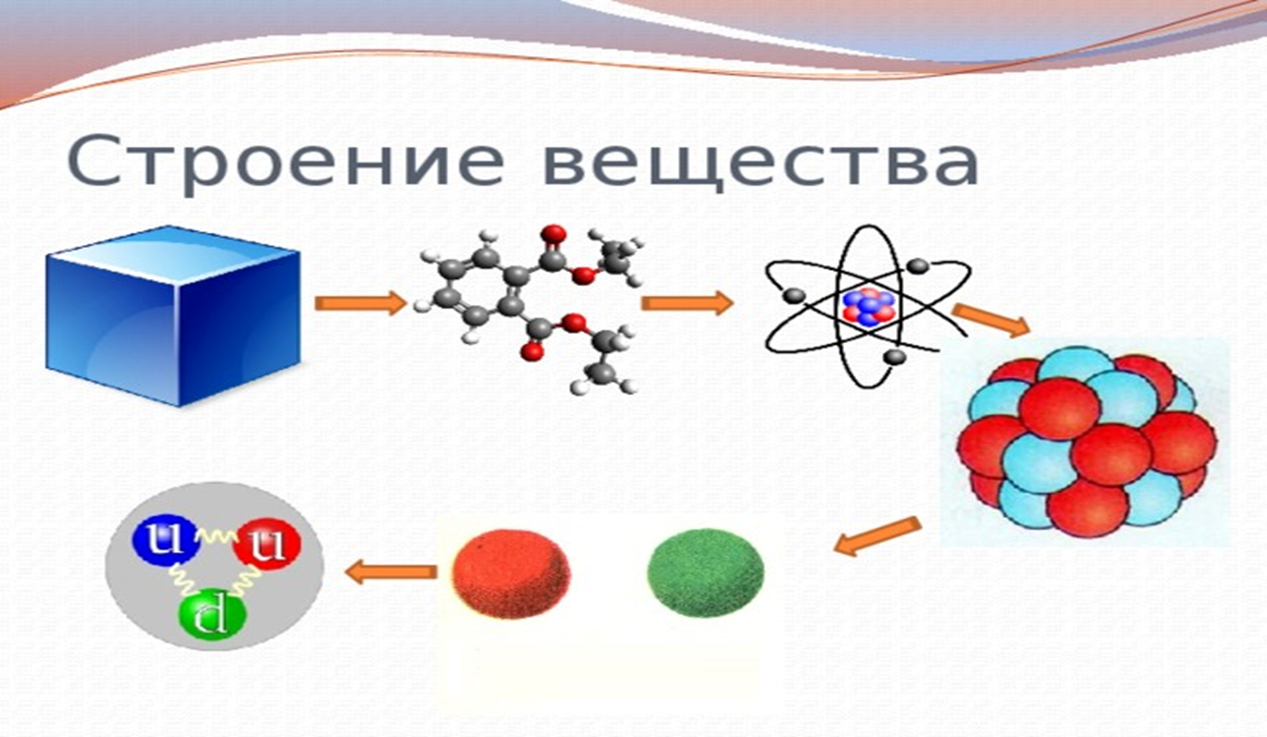 Протон            Нейтрон
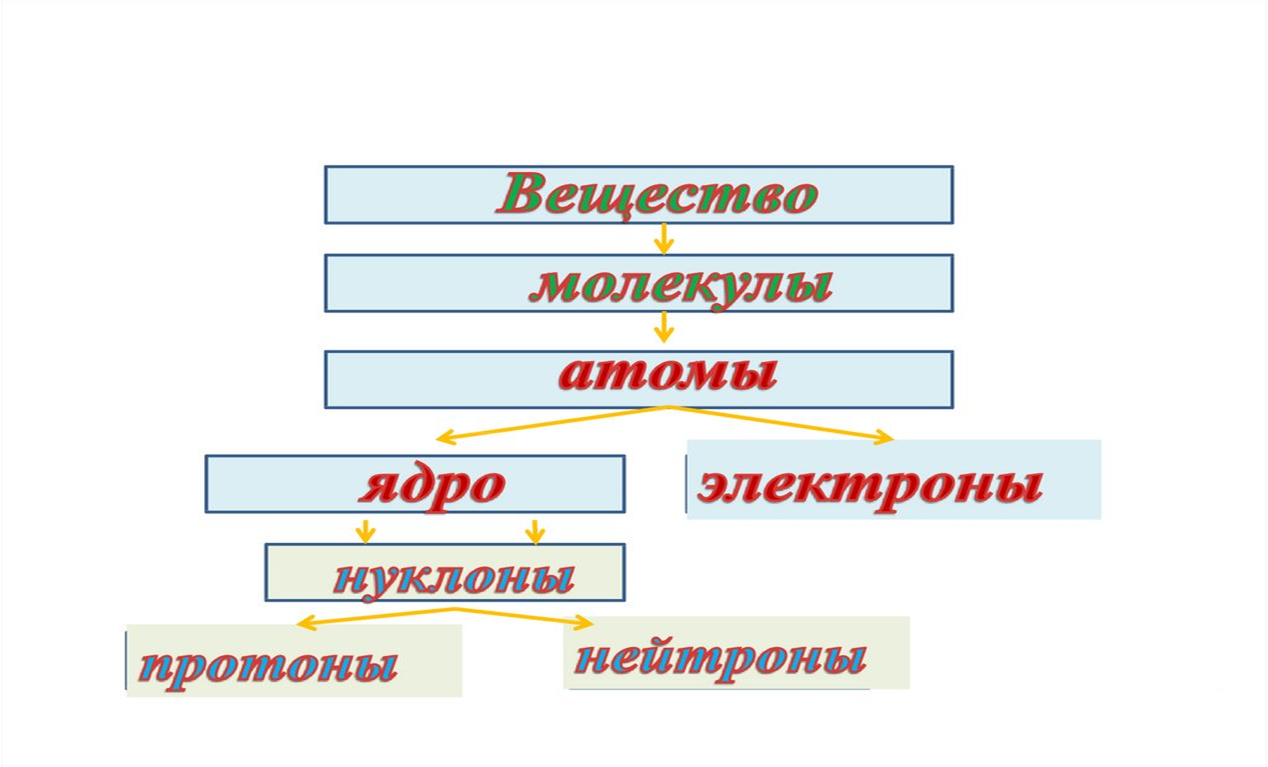 Развитие представлений о строении вещества
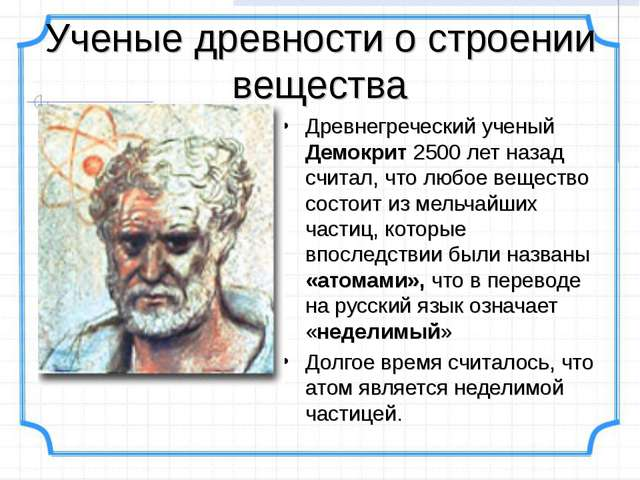 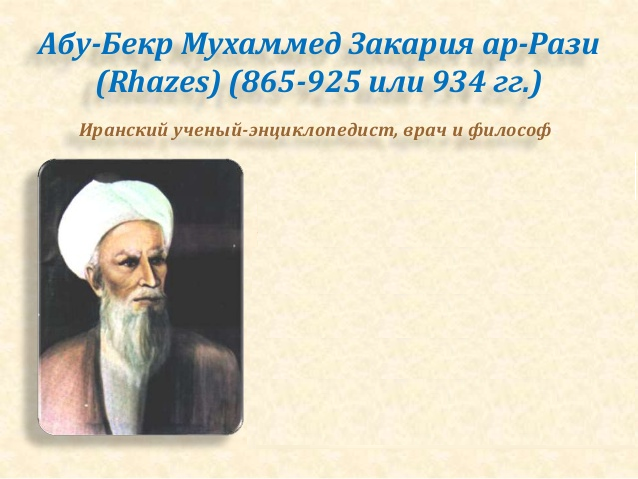 Развил учение греческих ученых об атоме и высказал мысль, что атом тоже может делиться. Внутри атома, согласно теории ар-Рази, имеются пустоты и отдельные частицы, которые находятся в движении. Также он считал, что между этими частицами имеется сила взаимодействия.
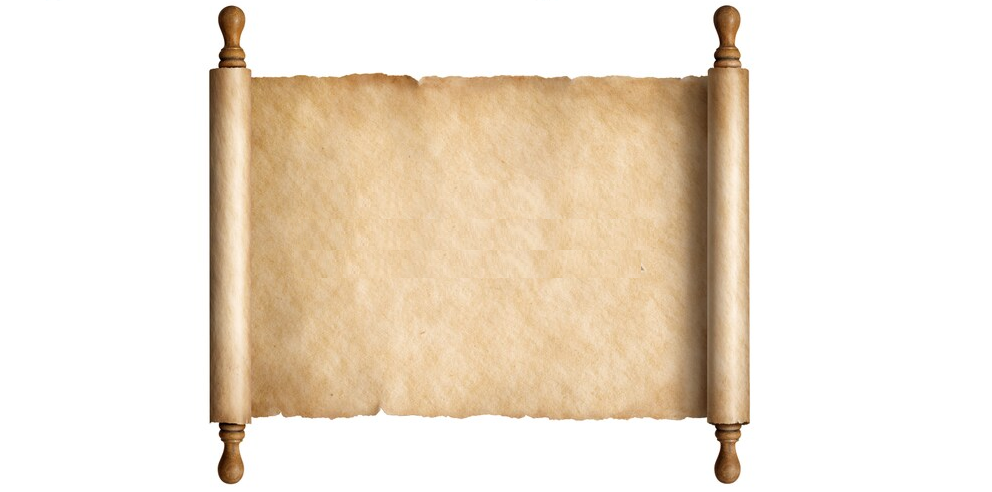 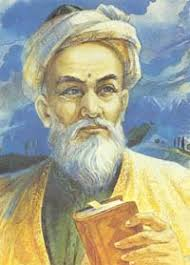 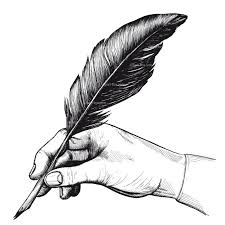 Некоторые ученые утверждают, частиц меньше атома не существует, - это глупость. Вторые утверждают, что атом делится бесконечно, это еще большая глупость. Если атом делится бесконечно, то в конце концов материя может исчезнуть. Этого не может быть, так как материя бесконечна. Что вы думаете по этому поводу?
Беруни
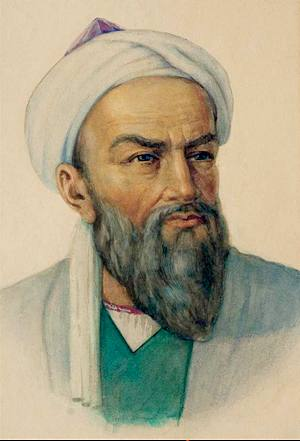 Авицена
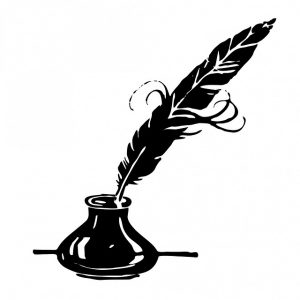 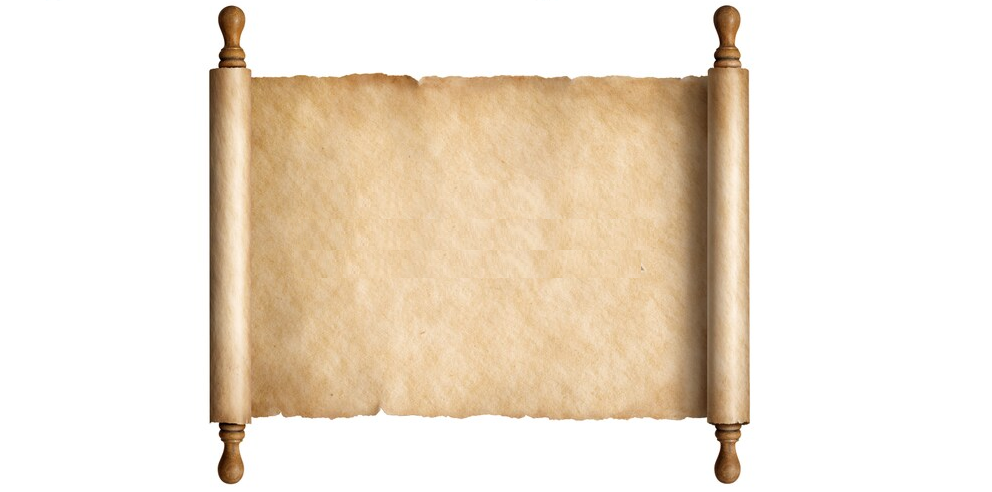 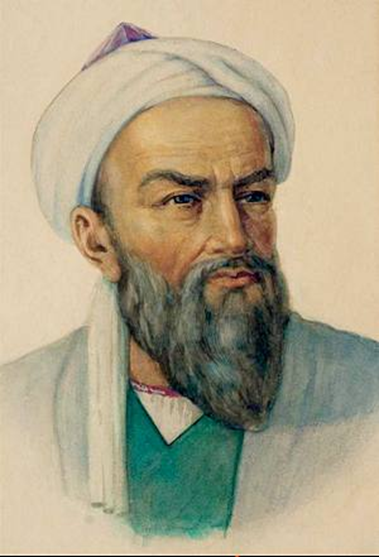 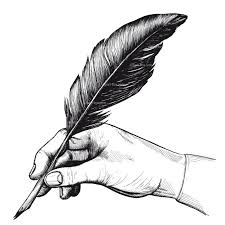 Авицена в своем ответе Беруни писал, что утверждения Рази надо понимать так, что атом делится не бесконечно, и что деление имеет границу
Авицена
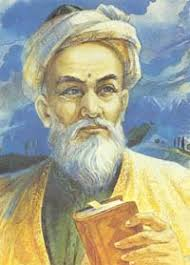 Беруни
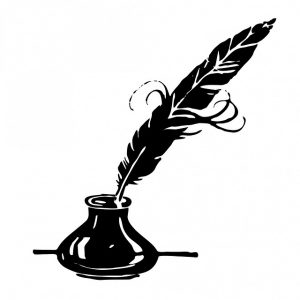 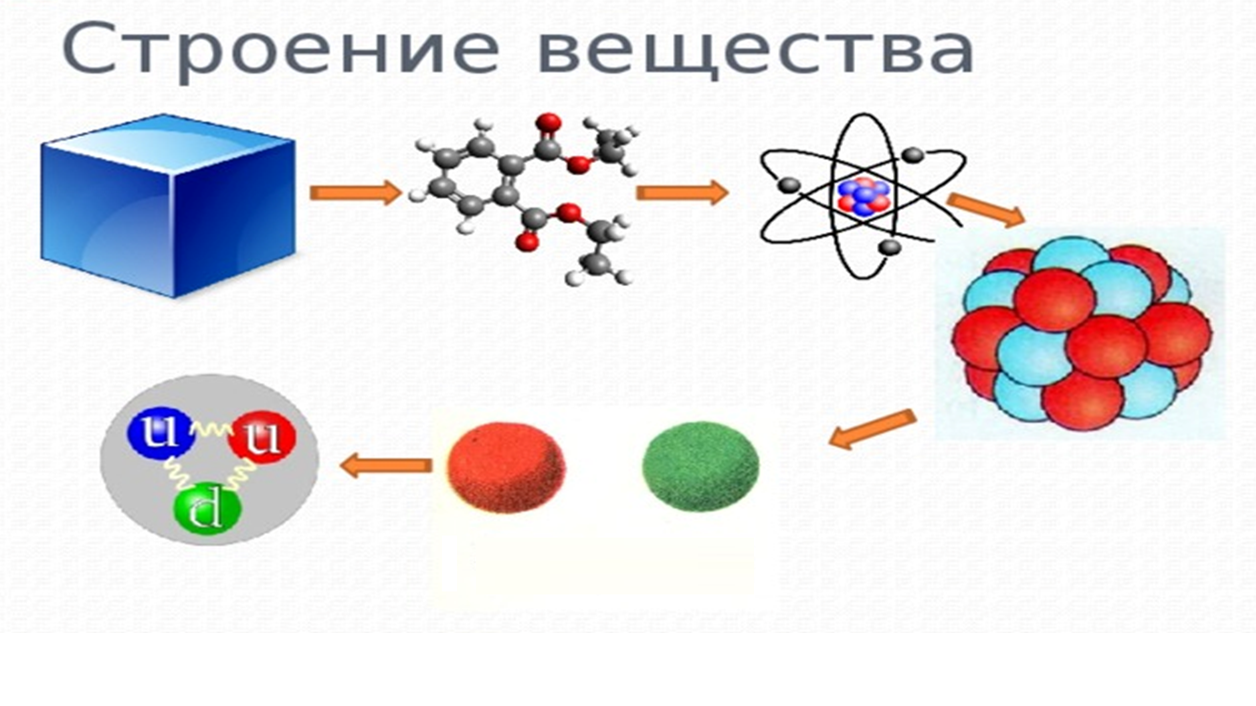 Протон            Нейтрон
Имеется ли граница деления частиц?
Задание:
Прочитать тему 8
Ответить на вопросы на стр. 19